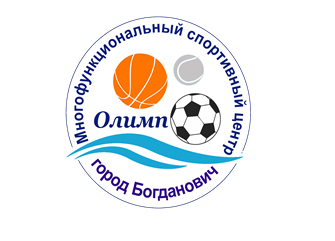 Организация учебно-тренировочных сборов в «МФСЦ «Олимп» г. Богданович
Гостиница «Первомайская»Размещение до 38  человек
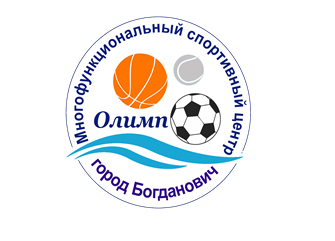 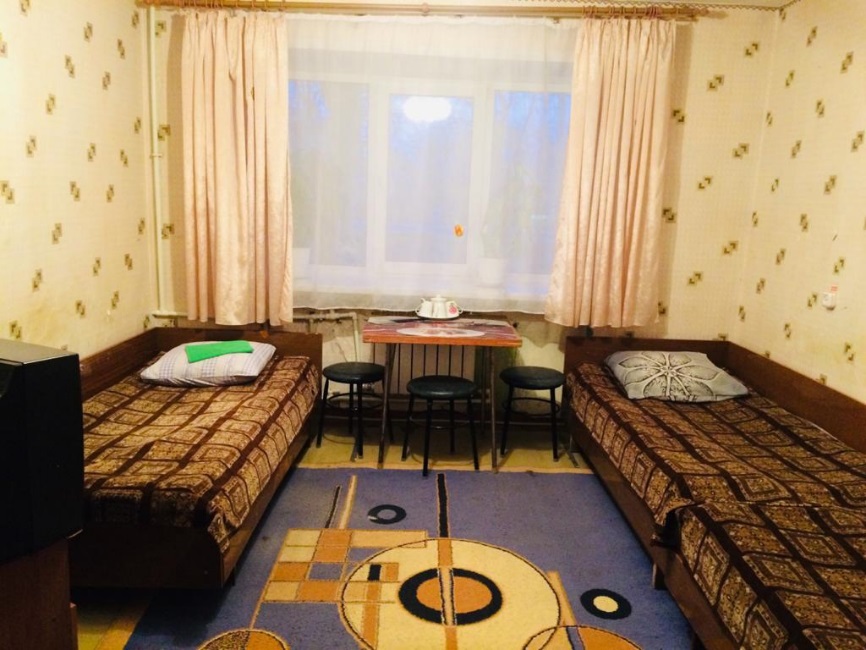 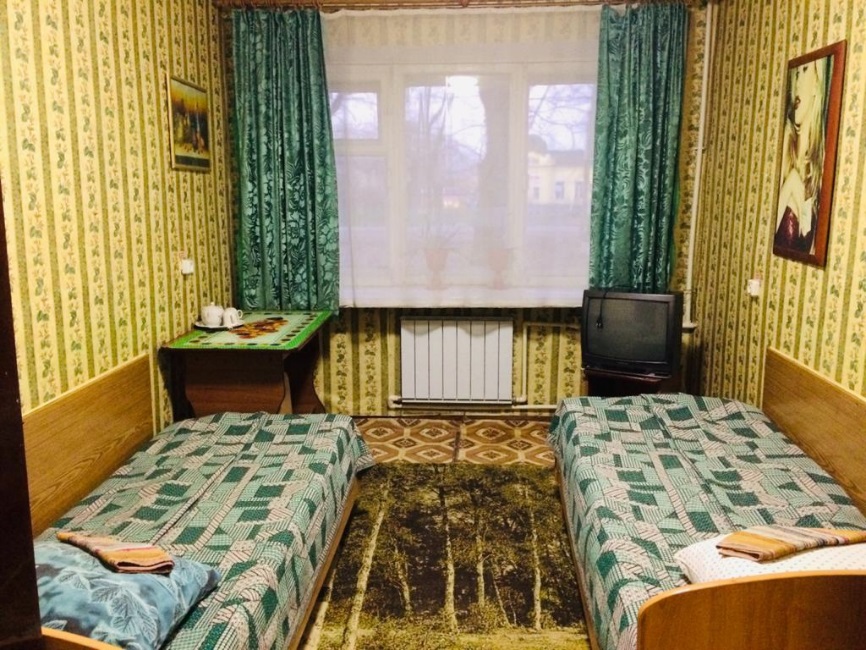 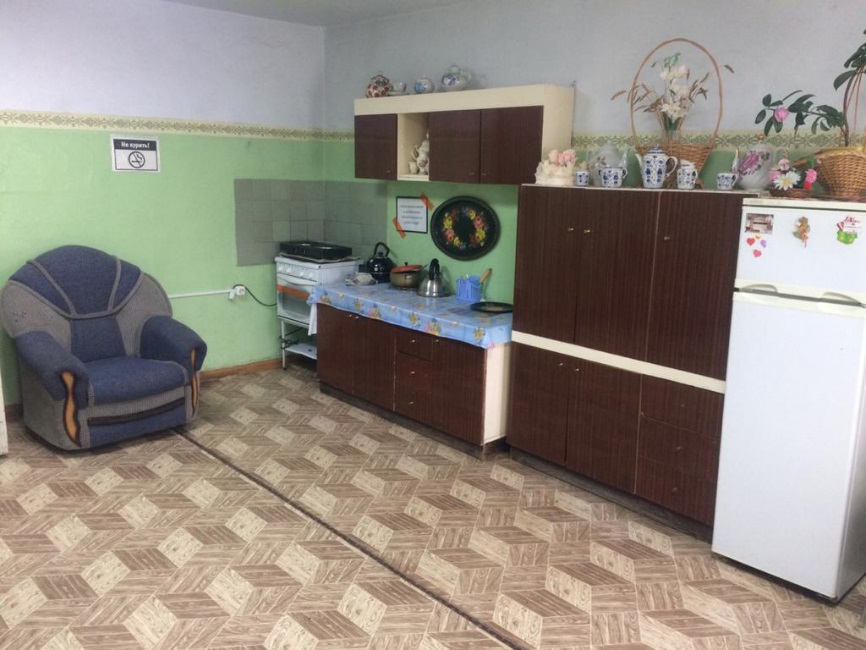 Гостиница
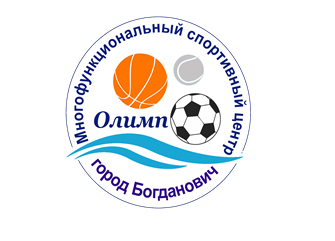 ул. Первомайская 21
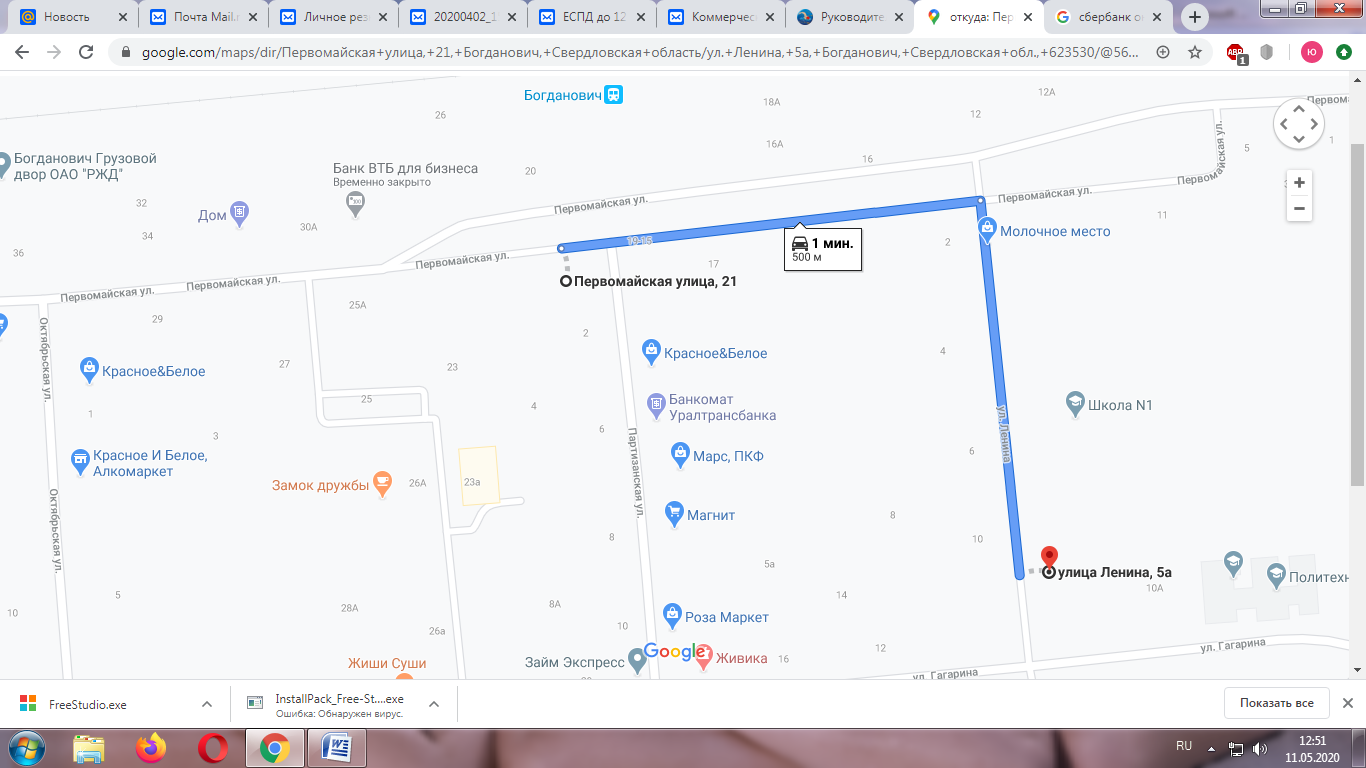 Гостиница «Апшерон».Размещение до 12 человек
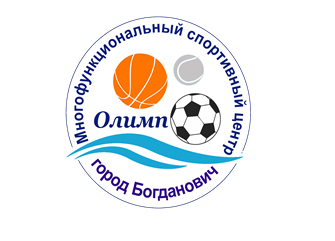 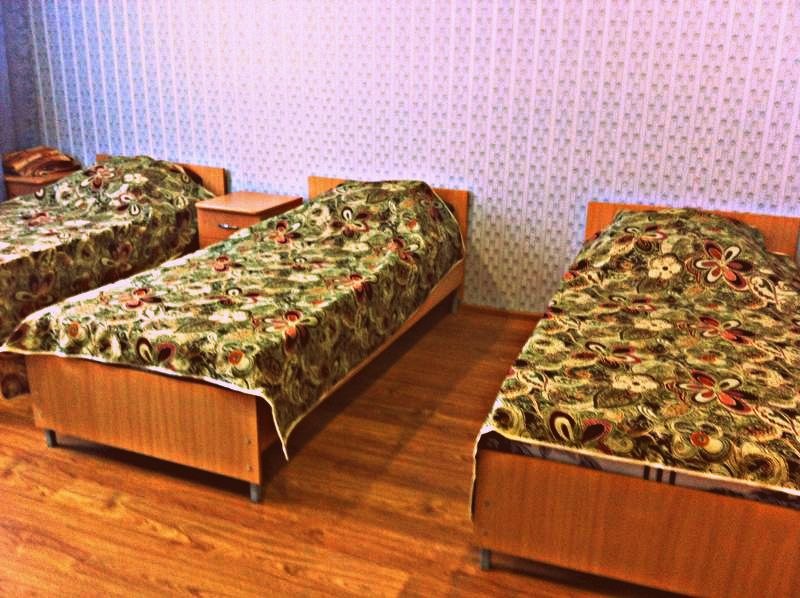 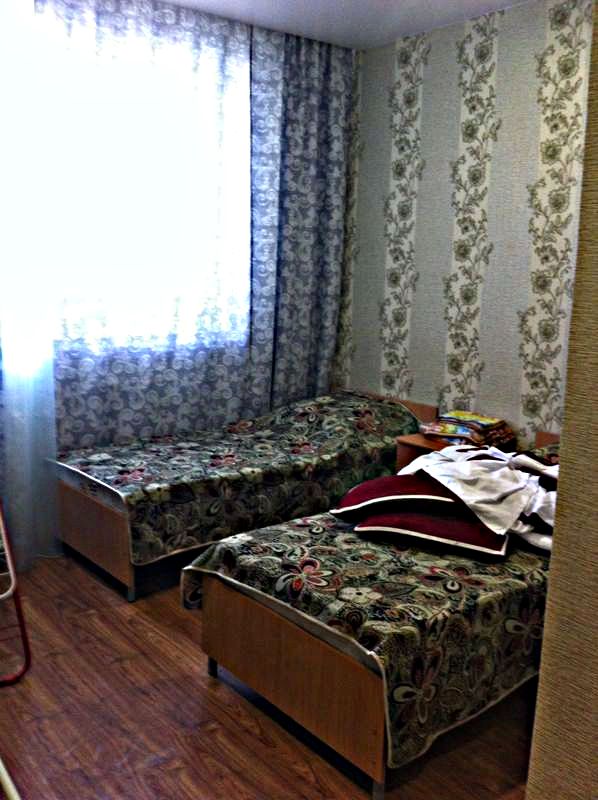 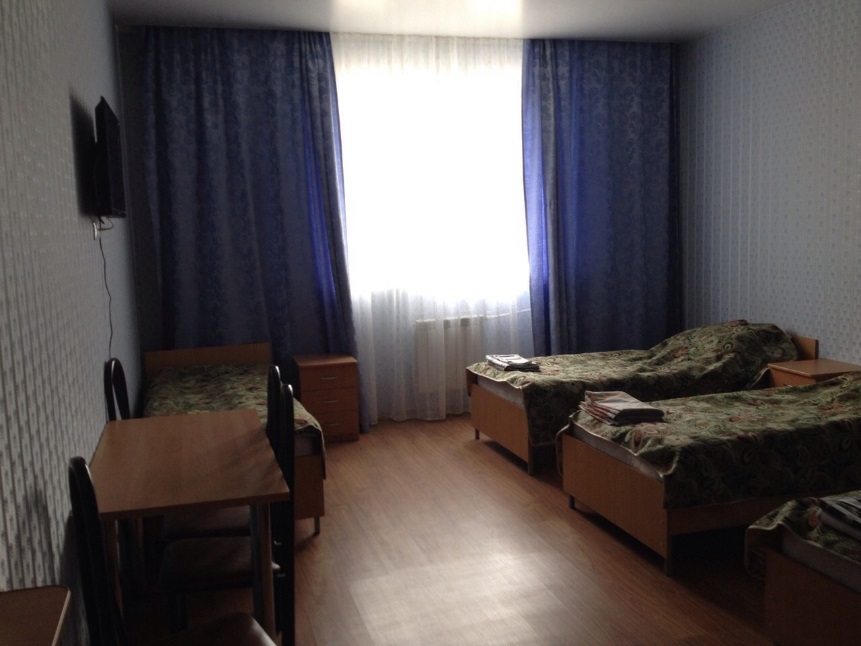 Гостиница
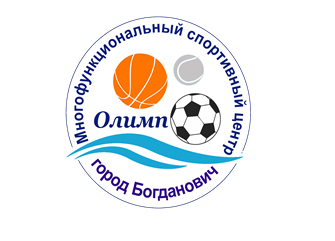 ул. Гагарина 1
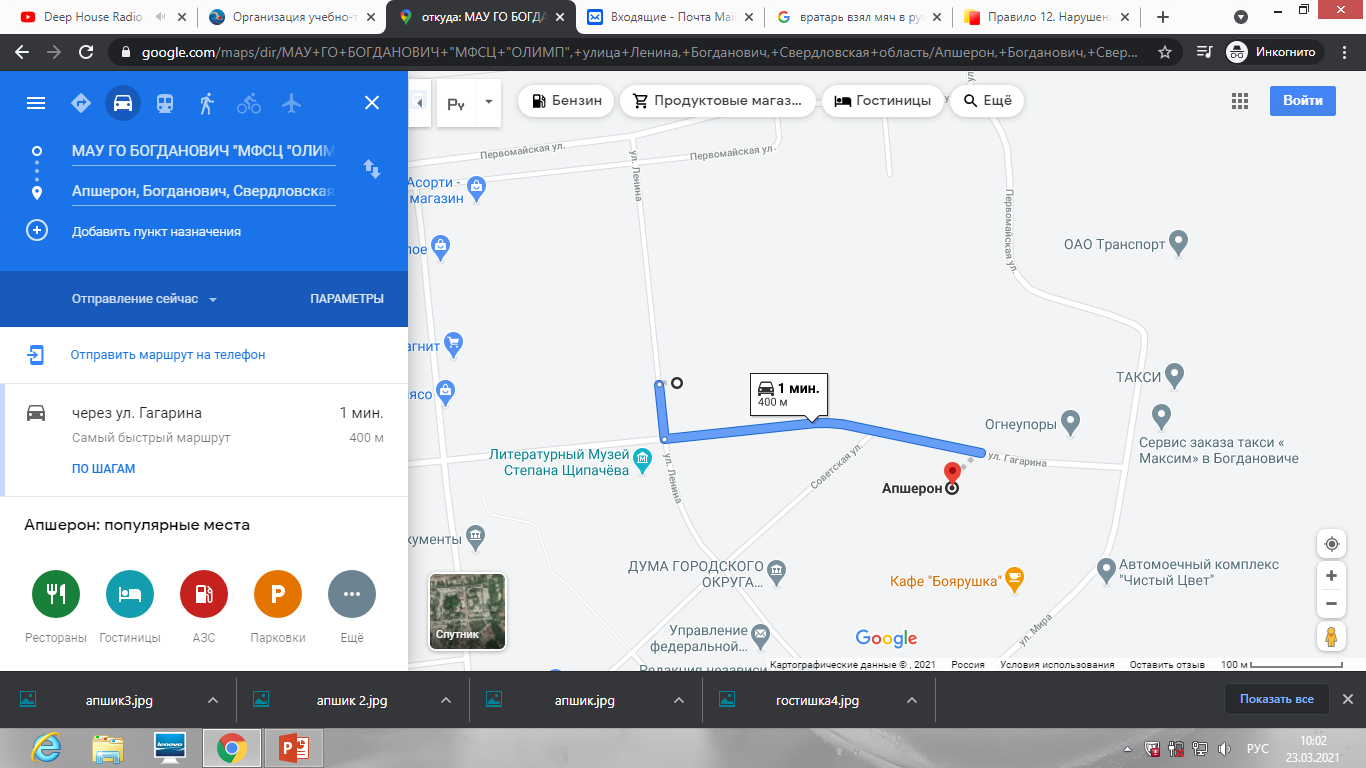 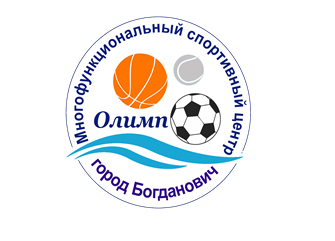 Питание
Примерный рацион на день
Большой спортивный зал
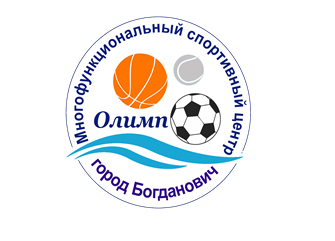 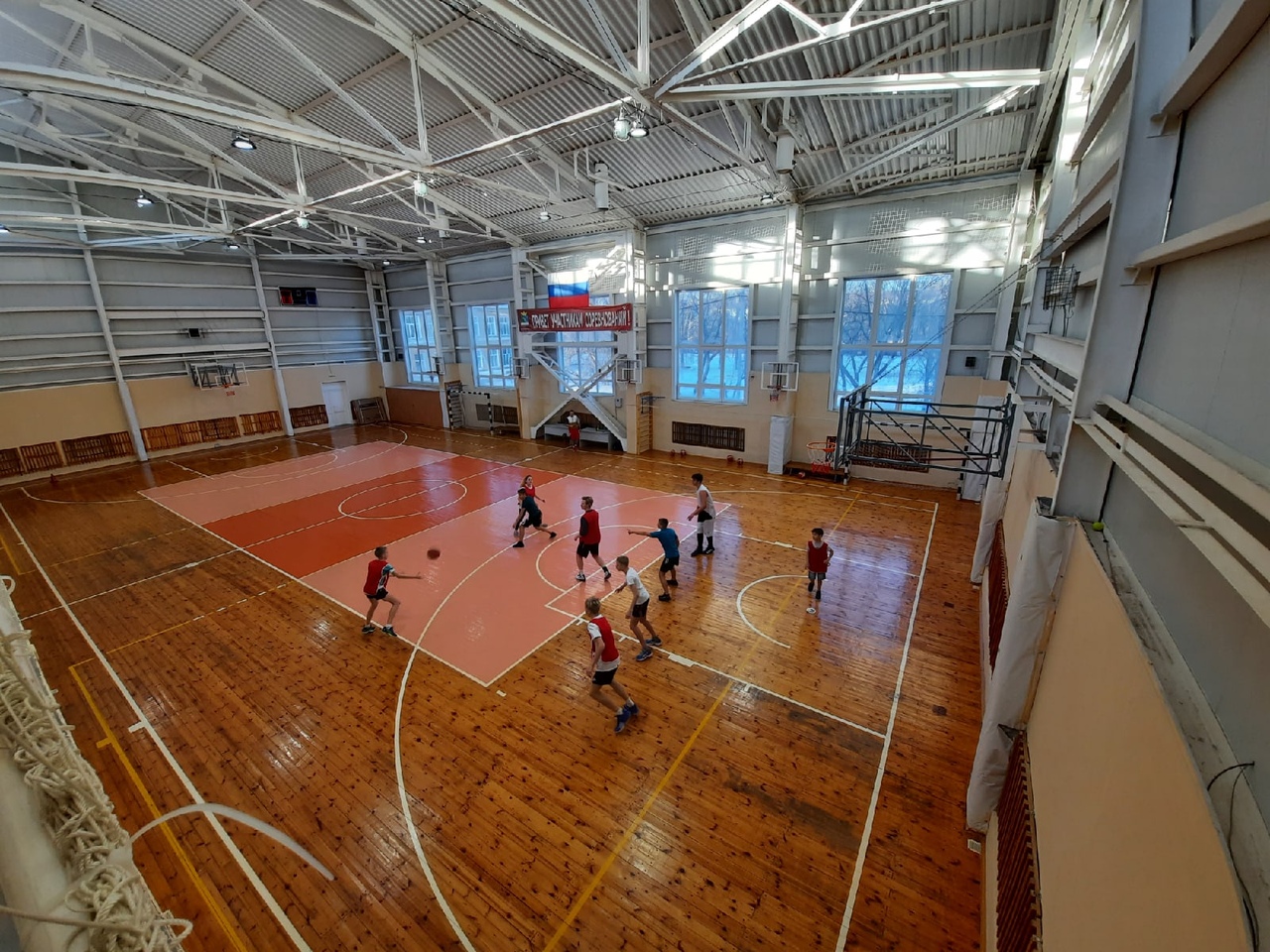 Малый зал №19
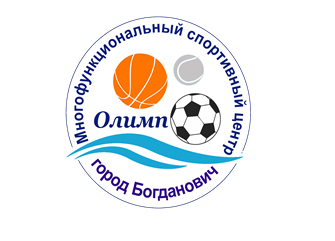 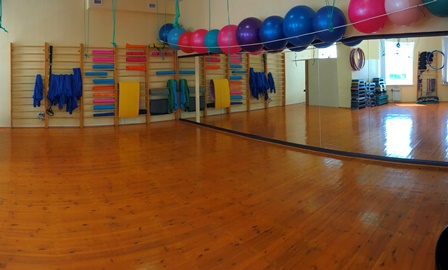 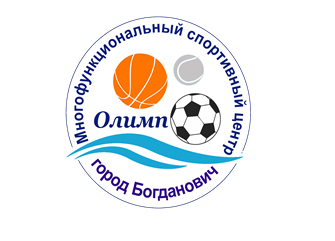 Малый зал №27
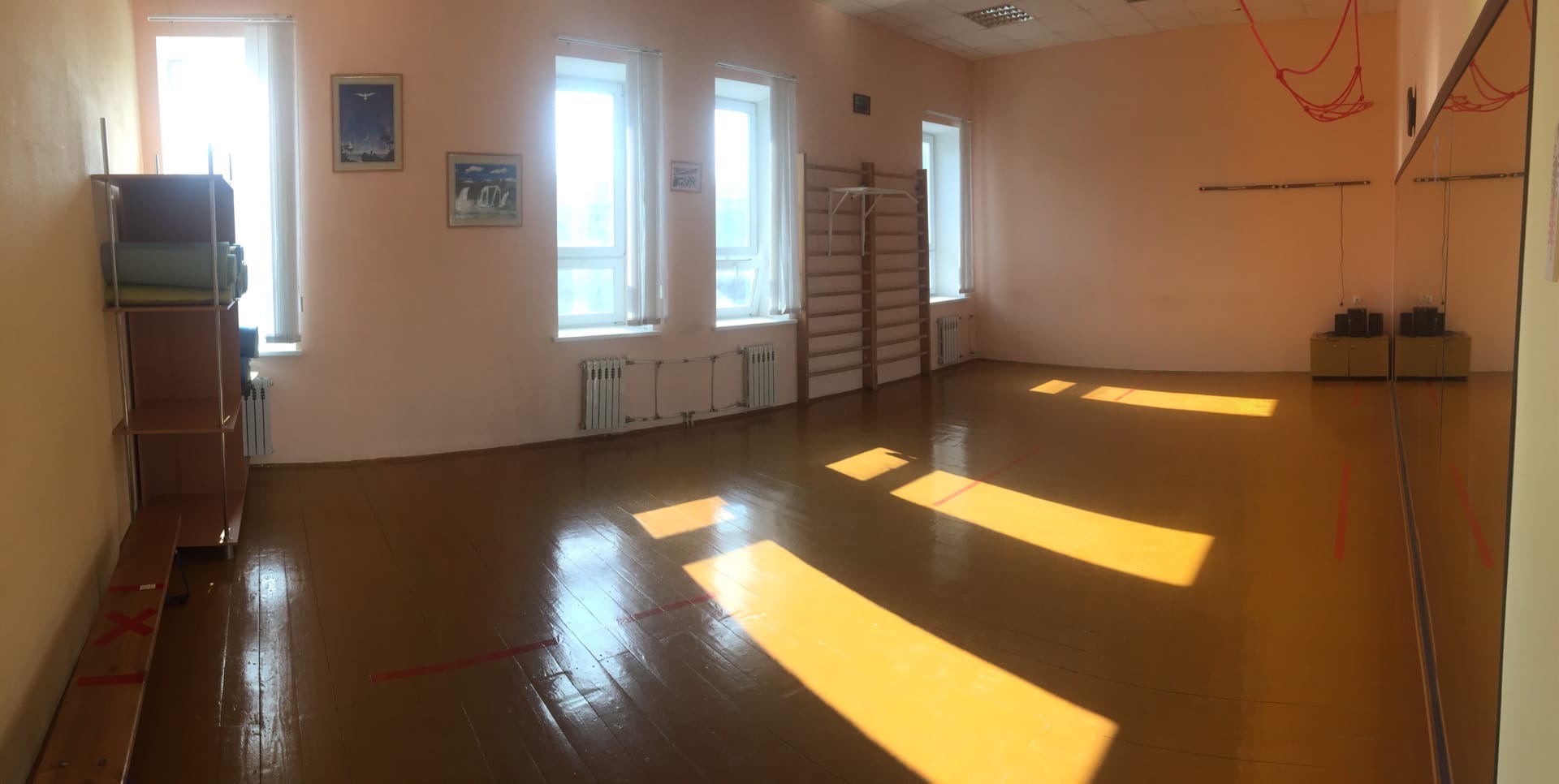 Бассейн
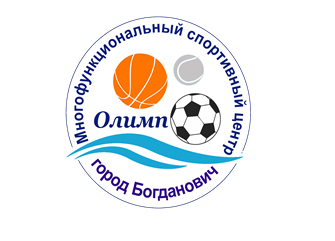 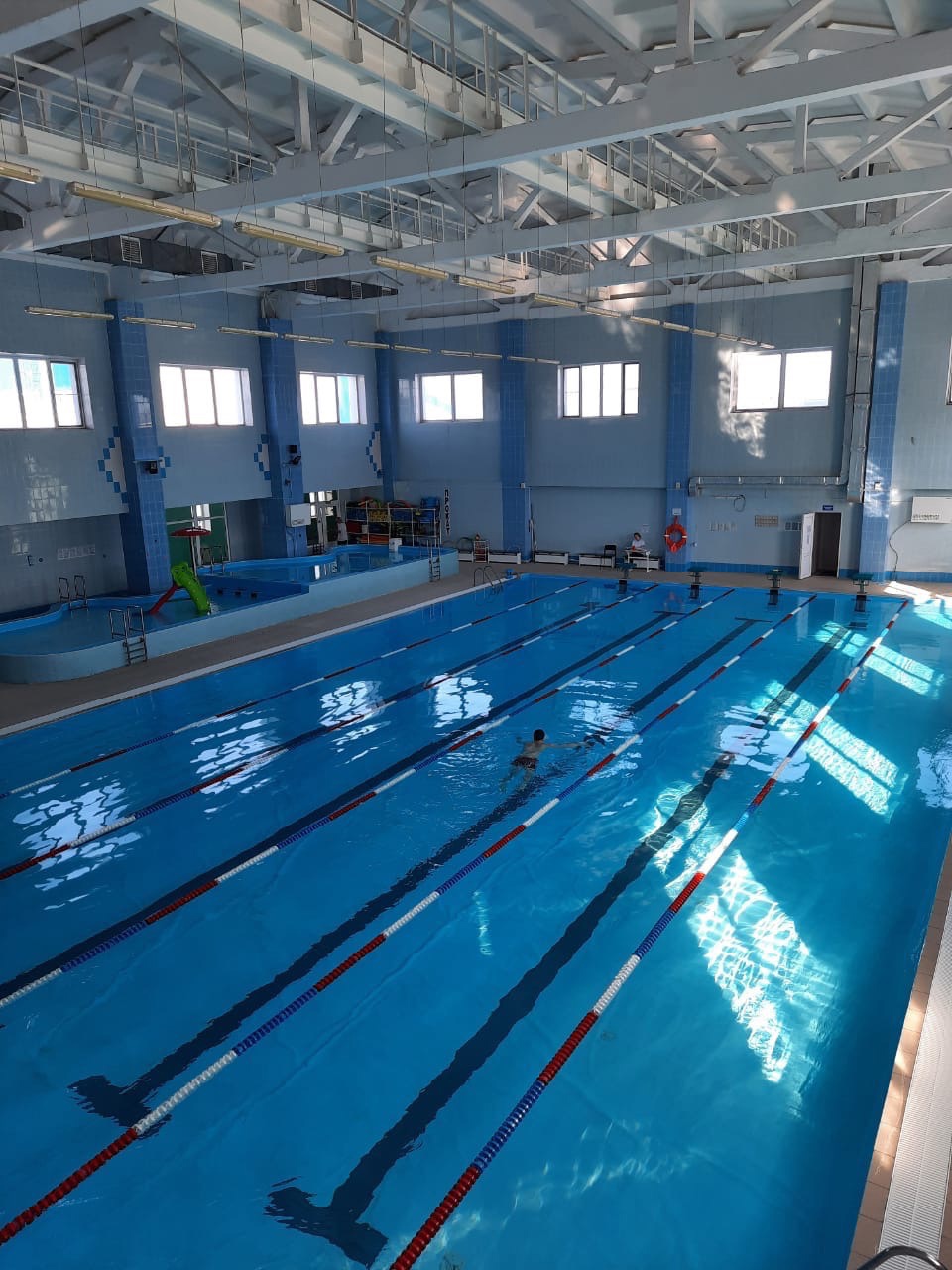 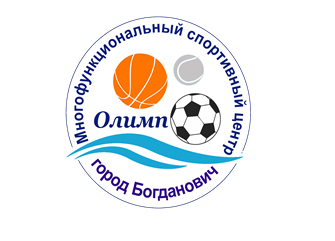 Сауна
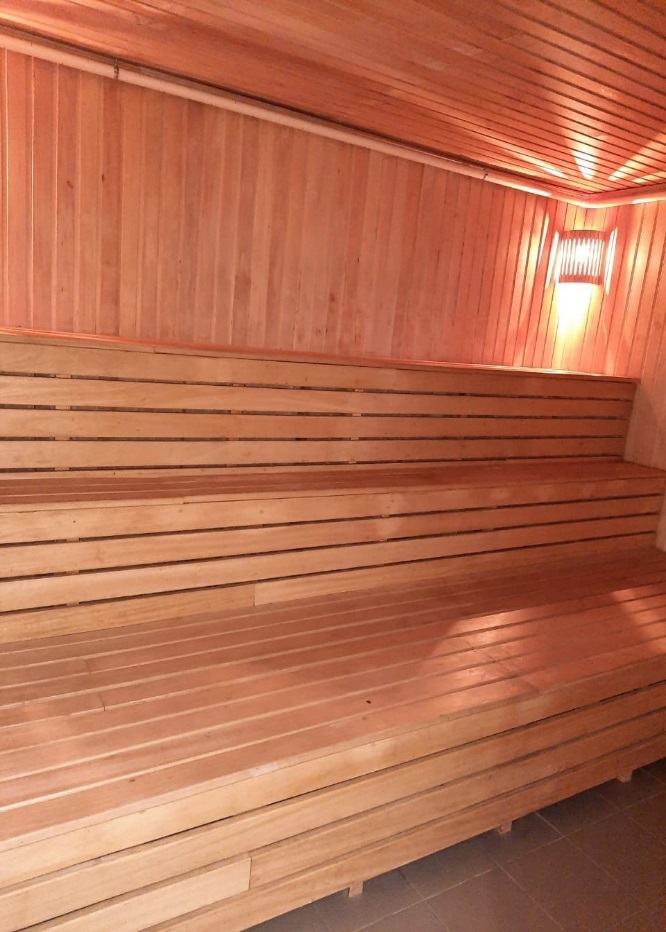 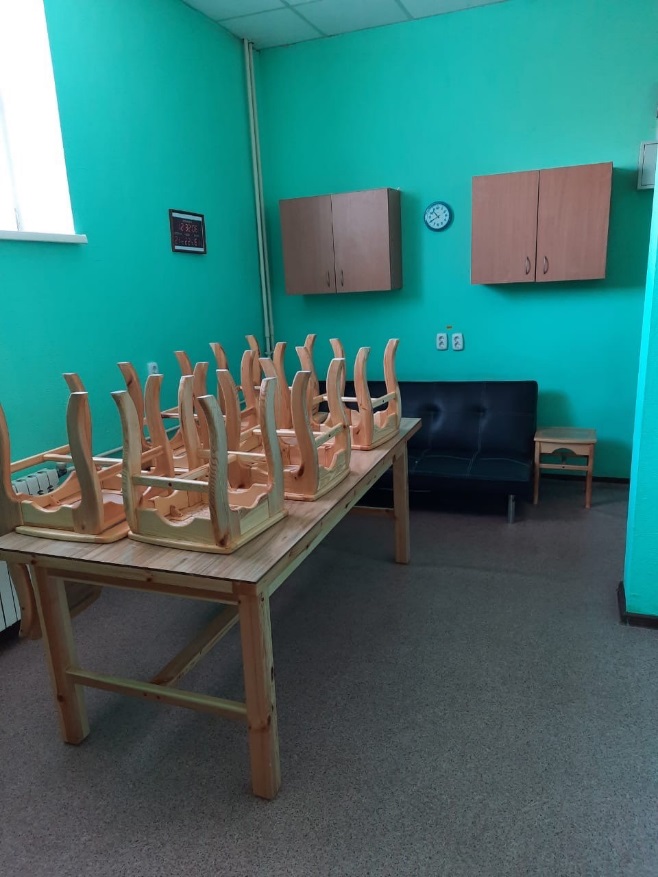 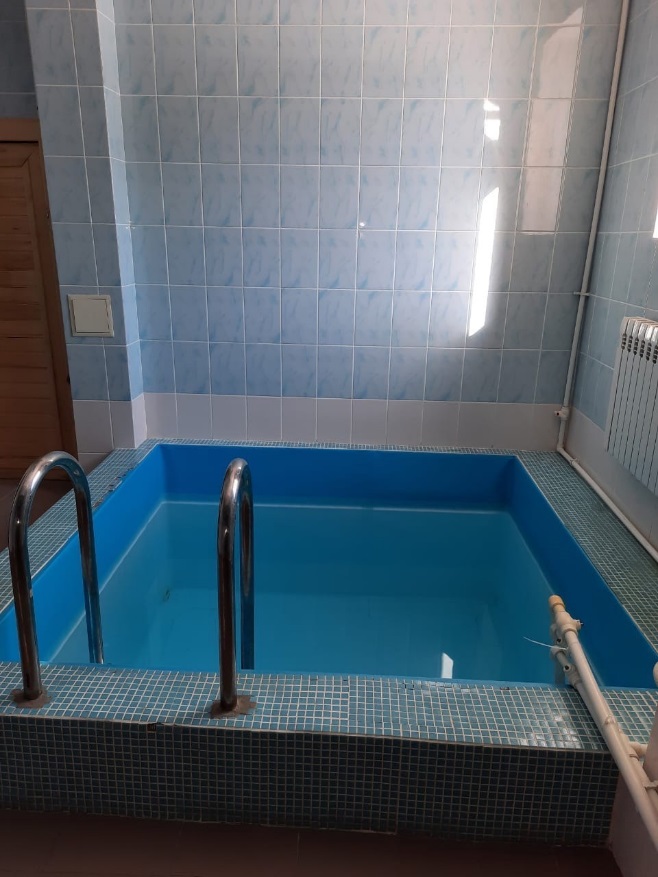 Контакты
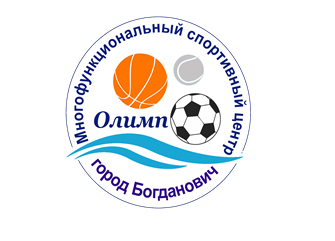 Г. Богданович, ул. Ленина 5а
+7-908-907-83-02
r-kredo@mail.ru
https://vk.com/olimpbgd